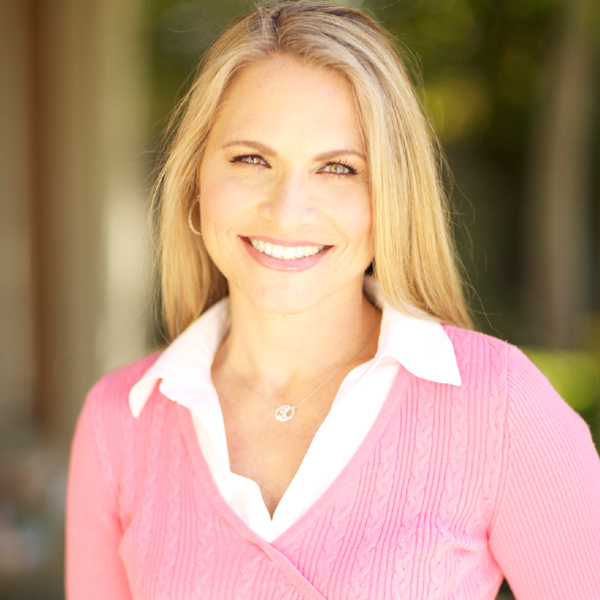 Watch Kimberley Blaine: Parenting Tips

Watch: What children need to read

Kimberley Blaine is an inspirational speaker, author and a nationally recognized mindfulness and positive-psychology thought-leader.

Kimberley has been named one of the most powerful moms in social media by Working Mother Magazine and one of the coolest power Moms in L.A. and featured on Mom.Me’s Favorite 50 Blogger List. 

She has launched a national campaign to help American parents be all that they can be in order to give their children a healthy and fair start. 

Kimberley Blaine has made a commitment to educate and advocate for families with young kids.

Kimberley believes we can all live more positively.

KEYNOTE TOPICS:

Mindfulness
I am here to give others hope that there are unique paths to healing and authentic bliss.  
And when you feel full of life and radiant energy, you know it’s got to help the community and the world at some level. If I can do it, you can do it.”
Kimberley Blaine
Inspirational and Mindfulness Speaker
Fee Pending
*Client is responsible for roundtrip airfare, ground transportation, hotel accommodations and incidentals for up to two nights
** Travels from Singapore
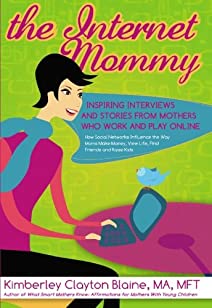 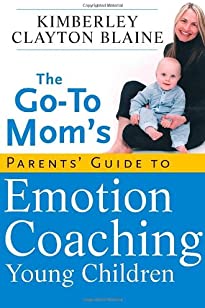 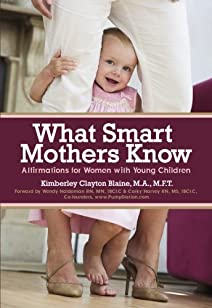 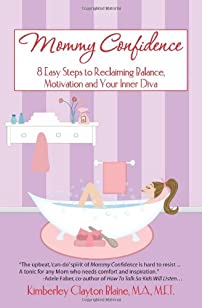 1